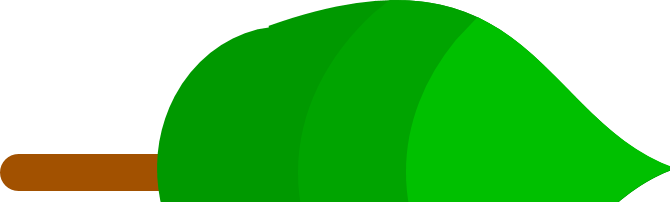 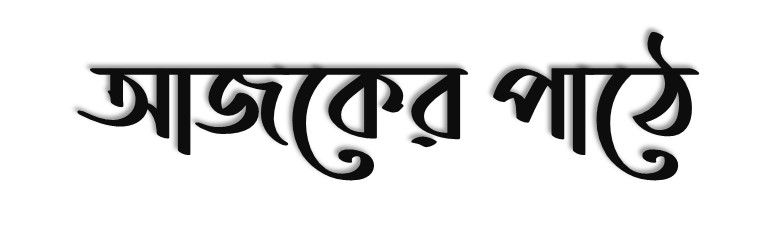 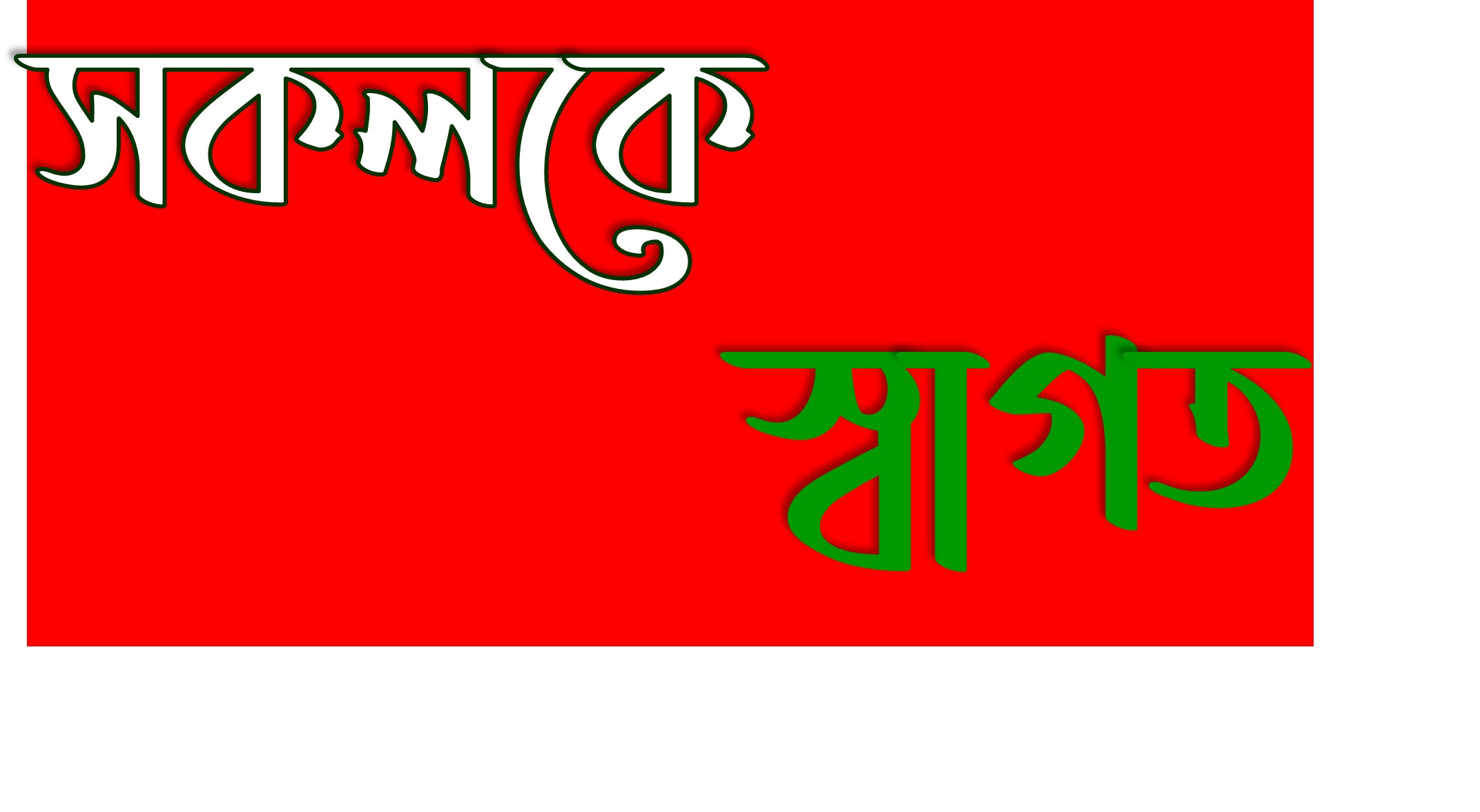 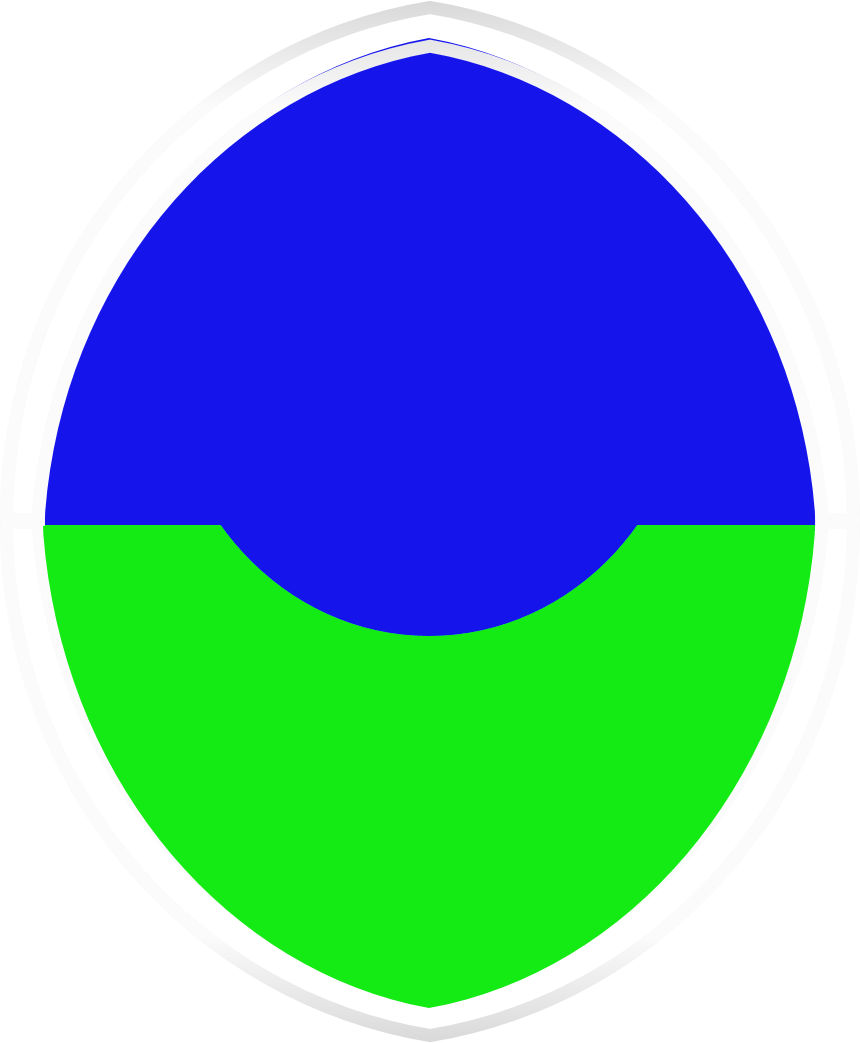 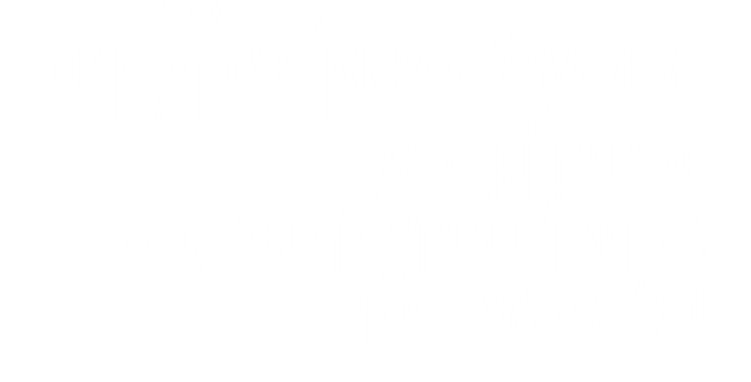 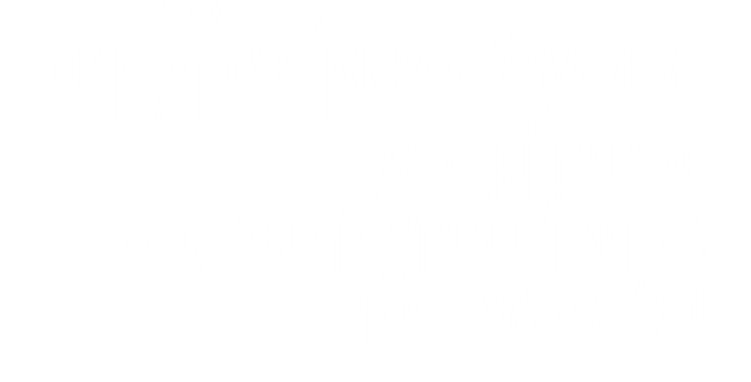 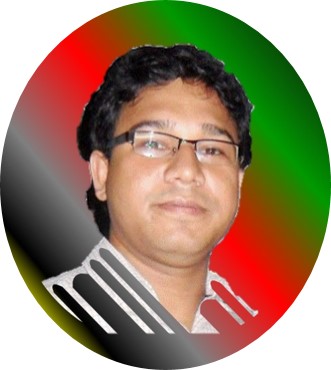 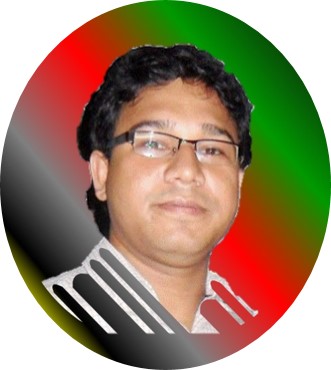 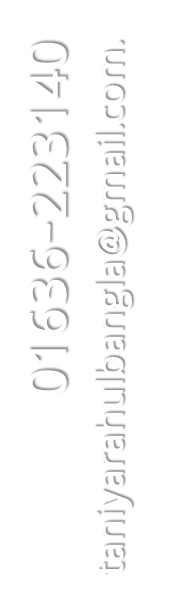 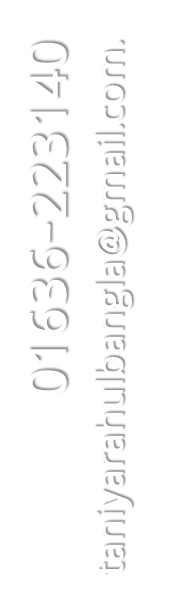 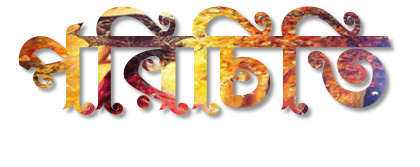 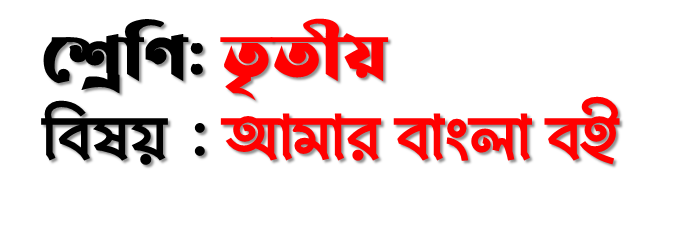 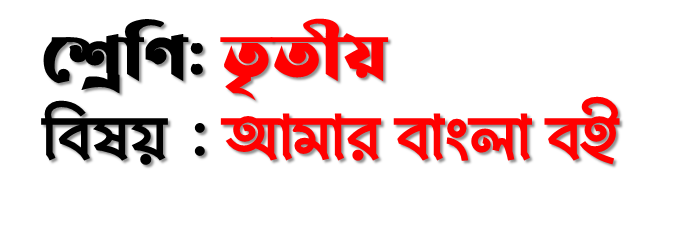 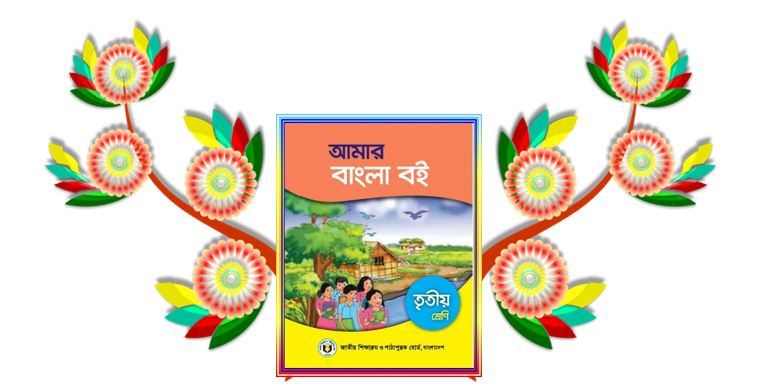 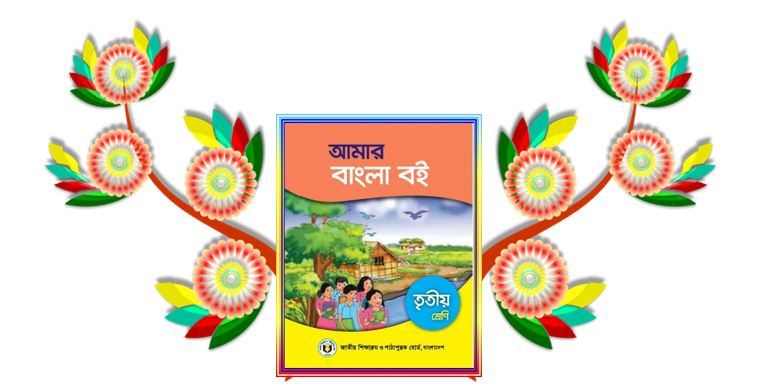 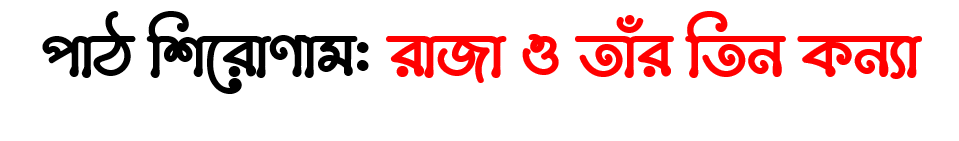 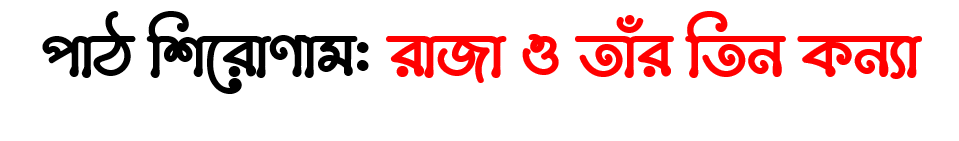 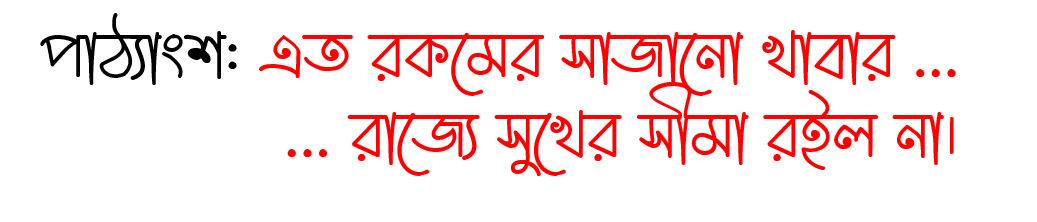 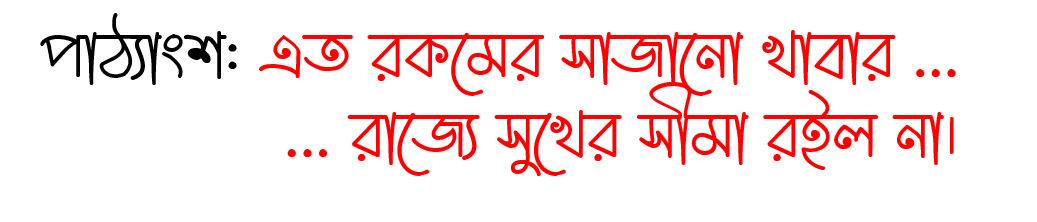 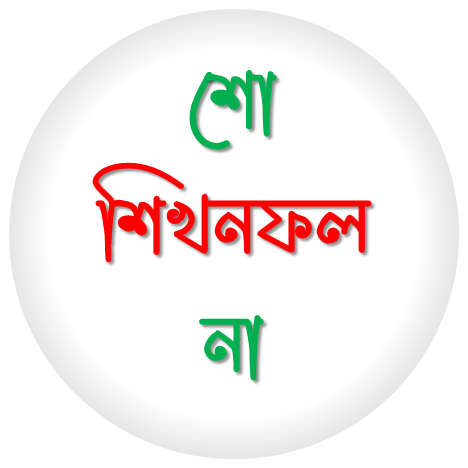 ১.১.১
বর্ণ ও যুক্তবর্ণ সহযোগে তৈরি শব্দ শুনে স্পষ্ট ও শুদ্ধ ভাবে বলতে পারবে।
১.১.২
বর্ণ ও যুক্তবর্ণ সহযোগে তৈরি শব্দযুক্ত বাক্য শুনে স্পষ্ট ও শুদ্ধভাবে বলতে পারবে।
১.৩.১
আদেশ শুনে পালন করতে পারবে।
৩.১.১
পরিচিত বিষয়ে কথোপকথন শুনে বুঝতে পারবে।
৩.১.২
পরিচিত বিষয়ে বর্ণনা শুনে বুঝতে পারবে।
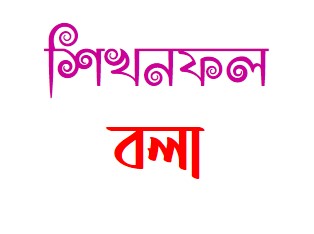 ১.১.২
২.৪.১
১.১.১
যুক্তবর্ণ দিয়ে গঠিত শব্দযুক্ত বাক্য স্পষ্ট ও শুদ্ধভাবে বলতে পারবে।
গল্পের বিষয় বলতে পারবে।
যুক্তবর্ণ দিয়ে গঠিত শব্দ স্পষ্ট ও শুদ্ধভাবে বলতে পারবে।
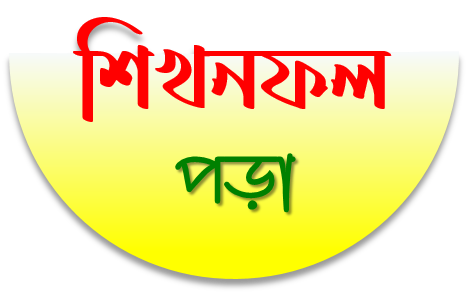 ১.৩.১
যুক্তব্যাঞ্জন স্পষ্ট ও শুদ্ধ উচ্চারণে পড়তে পারবে।
১.৪.৩
সমমানের বইয়ের শব্দ শ্রবণযোগ্য স্পষ্ট স্বরে ও শুদ্ধ উচ্চারণে পড়তে পারবে।
১.৪.১
পাঠ্যপুস্তকের শব্দ শ্রবণযোগ্য স্পষ্ট স্বরে ও শুদ্ধ উচ্চারণে পড়তে পারবে।
১.৪.২
পাঠে ব্যবহৃত বাক্য শ্রবণযোগ্য স্পষ্ট স্বরে ও প্রমিত উচ্চারণে পড়তে পারবে।
১.৪.৪
সমমানের বইয়ের বাক্য প্রমিত উচ্চারণে পড়তে পারবে।
২.৫.৪
সহজ বিষয়ের বর্ণনা পড়ে বুঝতে পারবে।
২.৪.১
প্রমিত উচ্চারণে গল্প পড়তে পারবে।
২.৫.৩
সহজ বিষয়ের বর্ণনা প্রমিত উচ্চারণে পড়তে পারবে।
২.৪.২
গল্প পড়ে বুঝতে পারবে।
১.৪.১
যুক্তব্যাঞ্জন ভেঙে লিখতে পারবে।
১.৪.৩
যুক্তব্যাঞ্জন সহযোগে গঠিত শব্দ দিয়ে বাক্য লিখতে পারবে।
১.৬.১
বিরাম চিহ্ন (দাঁড়ি, কমা, প্রশ্নচিহ্ন) ব্যবহার করে বাক্য লিখতে পারবে।
২.৩.৬
বর্ণনা-সংশ্লিষ্ট প্রশ্নের উত্তর লিখতে পারবে।
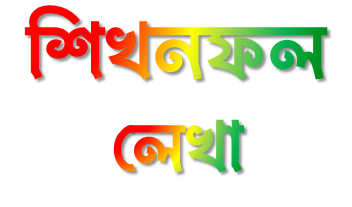 ১.৪.২
যুক্তব্যাঞ্জন ব্যবহার করে শব্দ লিখতে পারবে।
১.৫.১
পাঠে ব্যবহৃত শব্দ দিয়ে নতুন বাক্য লিখতে পারবে।
২.৩.৪
গল্প সংশ্লিষ্ট প্রশ্নের উত্তর লিখতে পারবে।
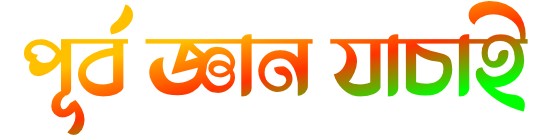 রাজা কেনো বনে গেলেন?
রাজা কাদের নিয়ে বনে গেলেন?
পারুল তরকারিতে কেনো নুন দিল না?
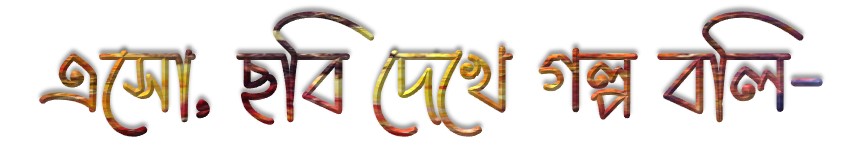 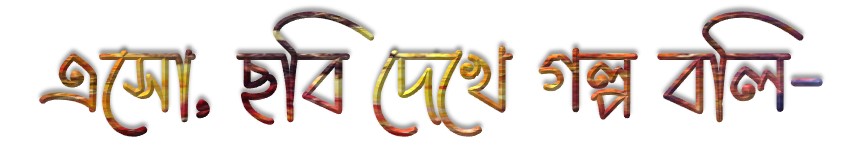 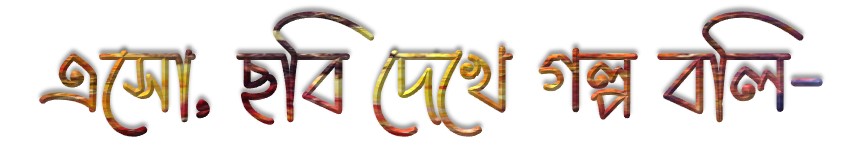 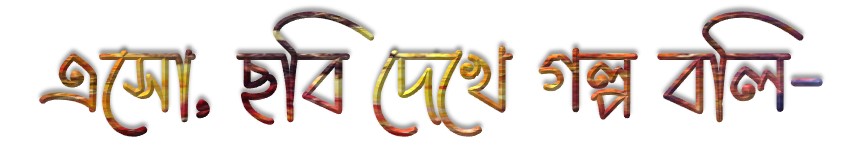 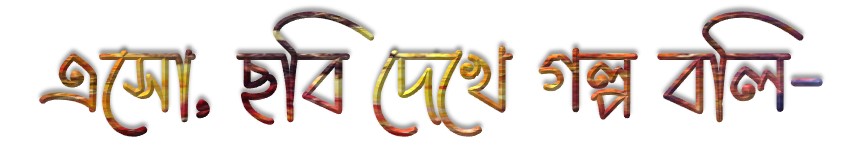 এসো, পাঠ্যাংশটুকু
    পড়ি-
১০ নং পৃষ্ঠাটি
খোলো-
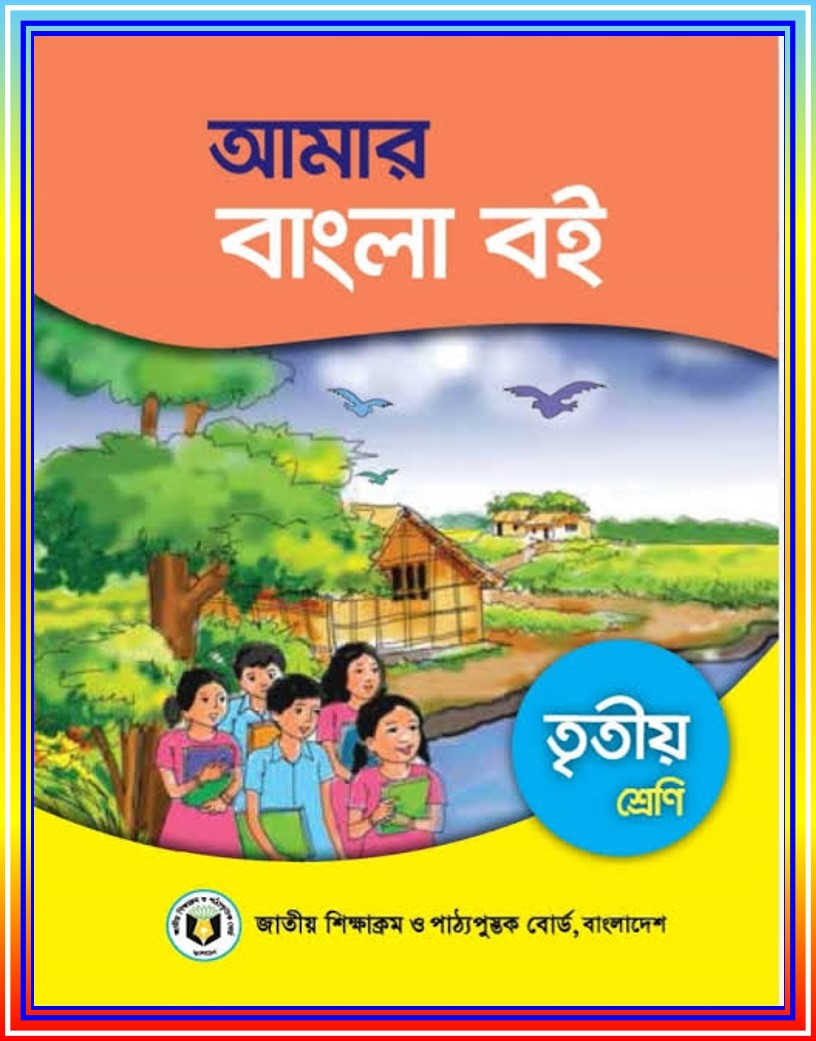 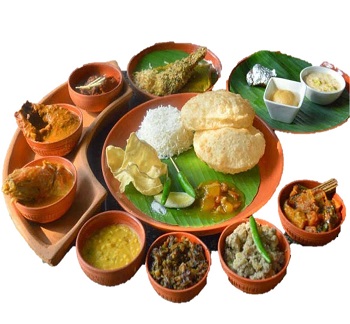 এত রকমের সাজানো খাবার দেখে রাজা খুব খুশি হলেন।
তাঁর জিভে এলো জল। রাজা খেতে বসলেন।
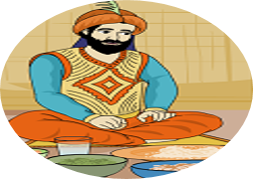 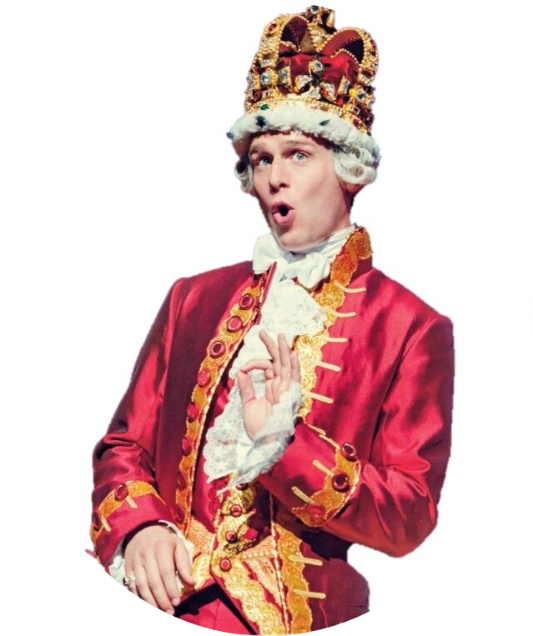 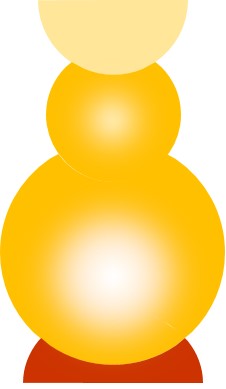 খাওয়া শুরু করলেন।
এটা নেন ওটা নেন।
মুখে দিয়ে ফেলে দেন।
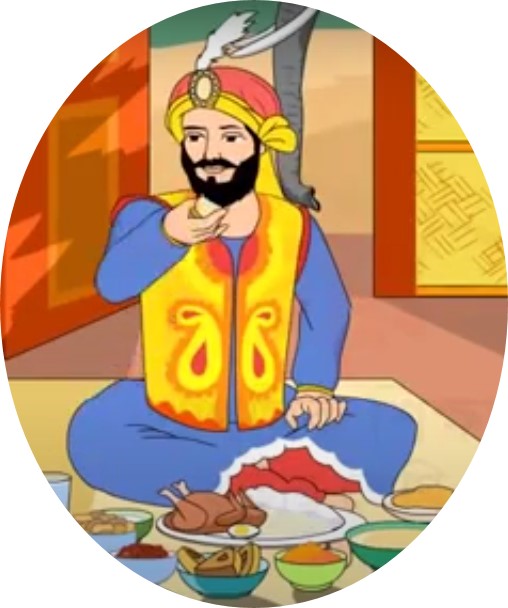 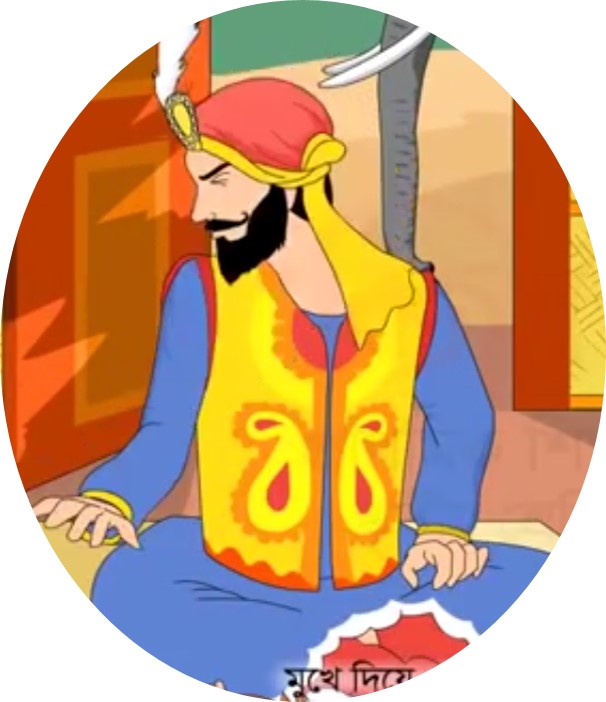 সুন্দর রান্না তবে বেজায় বিস্বাদ।
একটুও নুন নেই কোনো খাবারে।
রাজা খুব বিরক্ত হলেন।
নুন ছাড়া কি কিছু খাওয়া যায়?
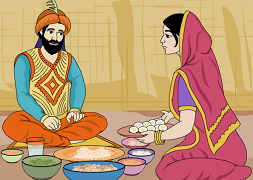 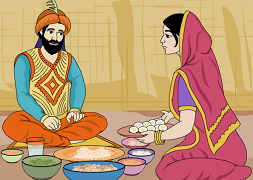 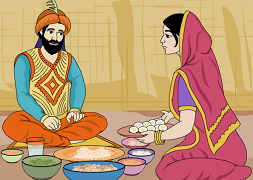 পারুল ছিল কাছেই। সে এগিয়ে এলো। বলল, বাবা, আমাকে চিনতে পেরেছেন? আমার নাম পারুল। আপনার ছোট কন্যা। আপনি যাকে বনবাসে পাঠিয়েছিলেন।
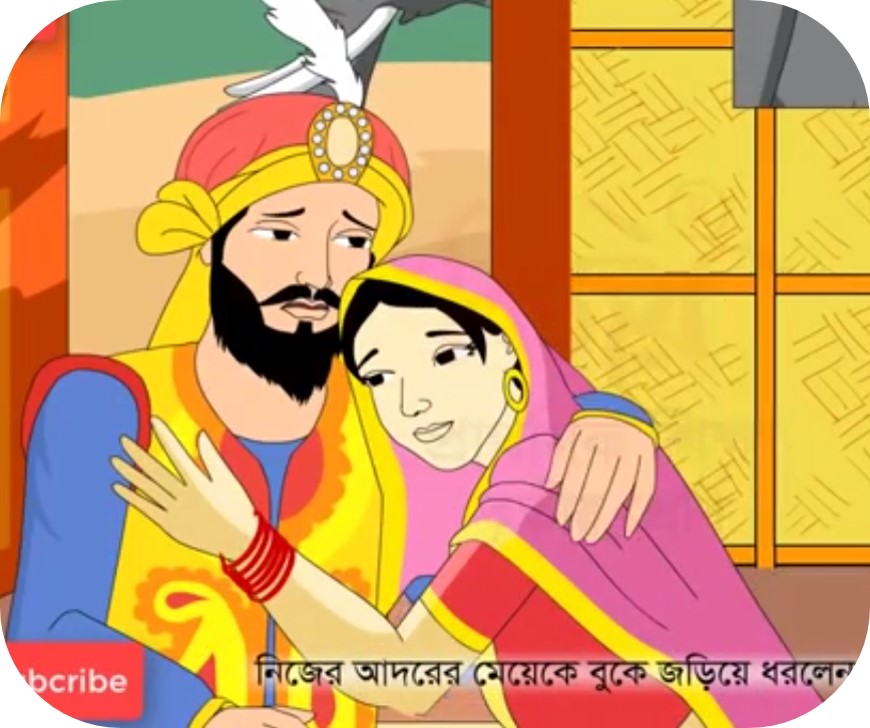 তারপর নুন দিয়ে রাঁধা হলো সব খাবার। রাজা মজা করে খেলেন।
রাজা নিজের ভুল বুঝতে পারলেন। নিজের আদরের মেয়েকে বুকে জড়িয়ে ধরলেন।
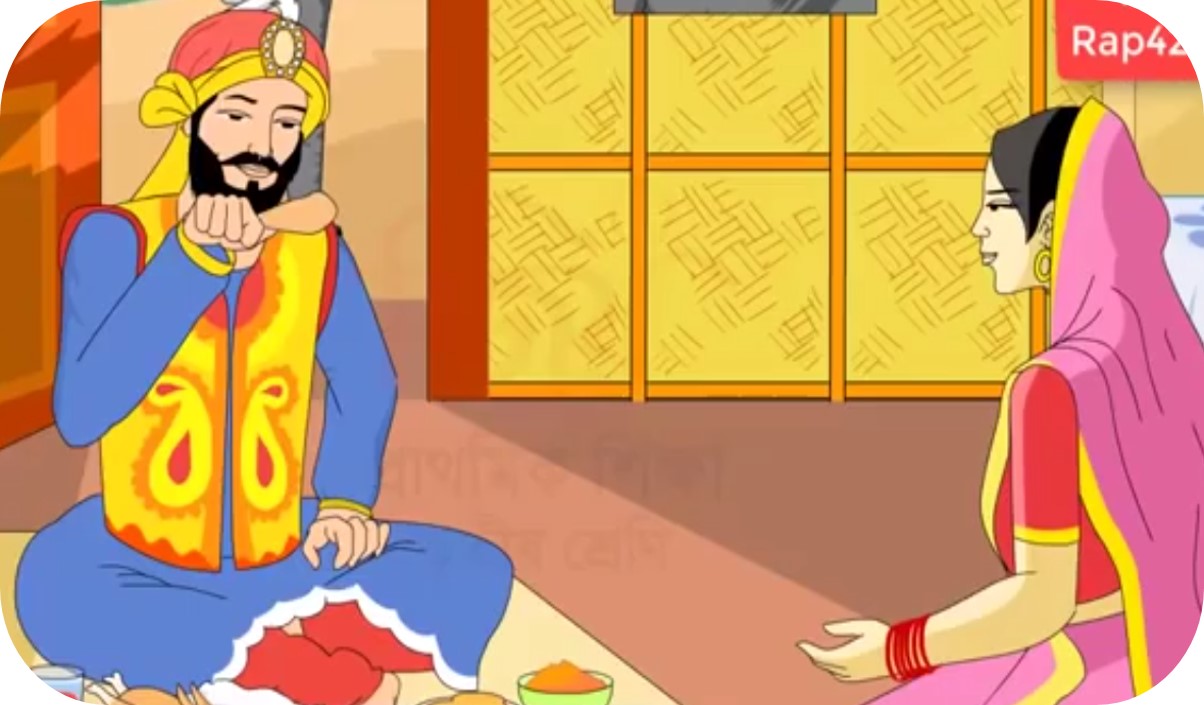 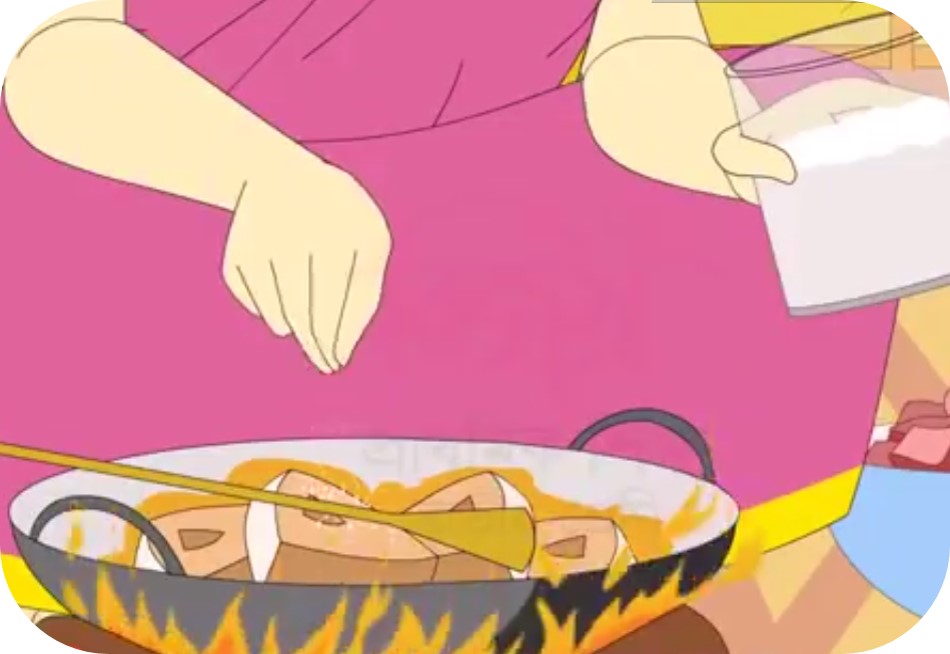 এবার রাজা ছোট কন্যা
  পারুল আর হাতি ঘোড়া
     নিয়ে রওয়ানা হলেন।
পারুল ফিরে আসায় রাজ্যে
    সবার মুখে হাসি ফুটল। 
 রাজ্যে সুখের সীমা রইল না।
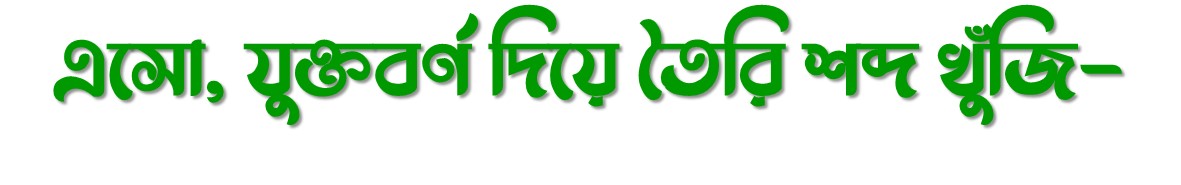 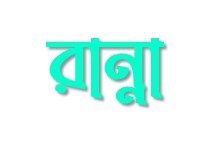 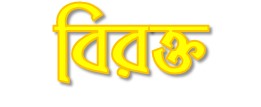 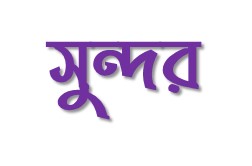 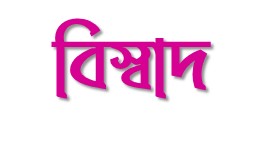 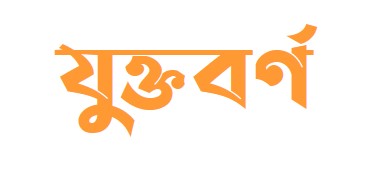 ন
স
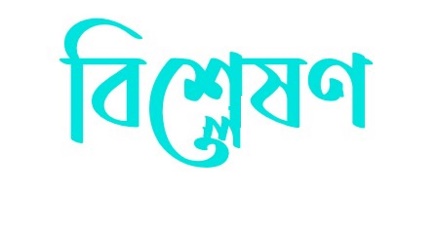 ক
ন্দ
স্ব
ক্ত
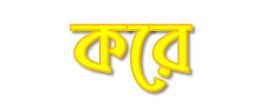 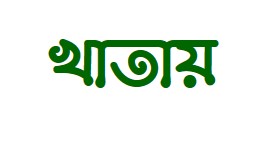 দ
ব
ত
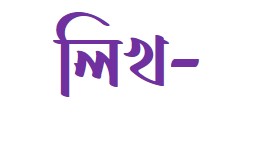 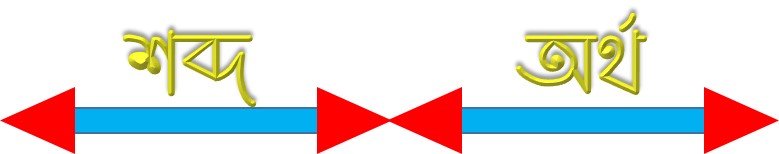 বেজায়
খুব / অনেক
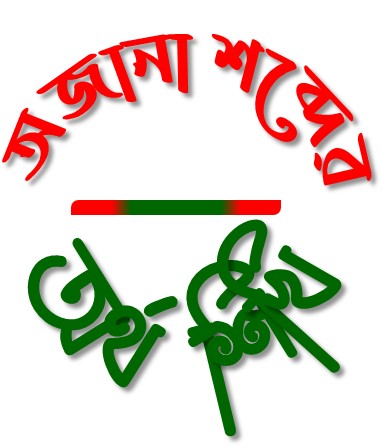 বিস্বাদ
স্বাদ হীন / কোনো স্বাদ নেই
রাঁধা
রান্না করা
রওয়ানা
কোনো দিকে যাত্রা শুরু করা
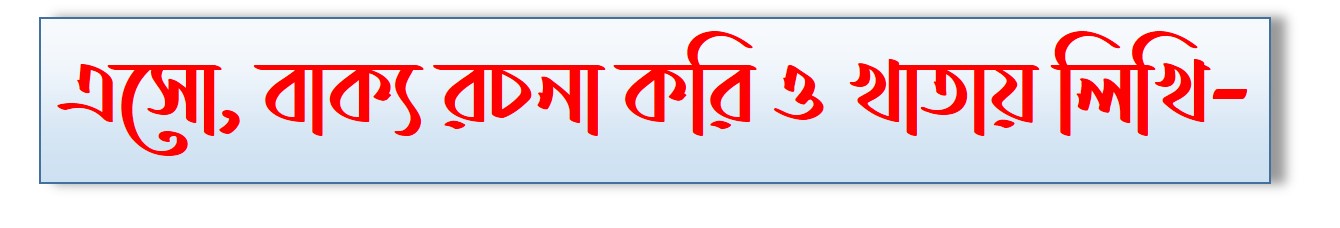 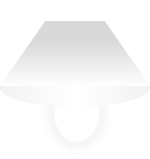 মা ভোরে রাঁধা শুরু করেন।
আজ বেজায় আনন্দ হলো।
সব খাবারই বিস্বাদ লাগছে।
মামা বাড়ি রওয়ানা হবো।
রাঁধা
বেজায়
বিস্বাদ
রওয়ানা
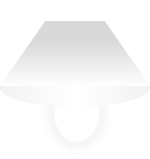 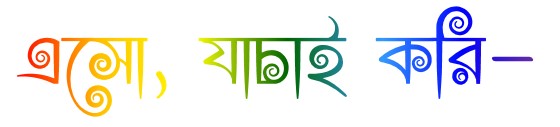 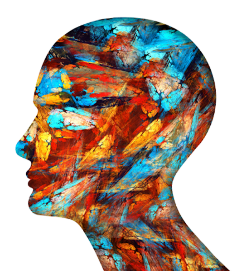 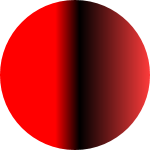 রাজা কিসের ইচ্ছা জানিয়েছিলেন?
রাজা খাবার খেতে বসে কেন বিরক্ত হয়েছিলেন?
রাজা কিভাবে নিজের ভুল বুঝতে পারলেন?
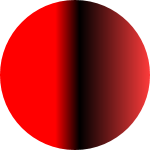 কোনো খাবারে নুন ছিল না, তাই রাজা বিরক্ত হয়েছিলেন।
নুন ছাড়া খাবার খেতে না পেরে রাজা নিজের ভুল বুঝতে পারলেন।
রাজা খাবার ইচ্ছা জানিয়েছিলেন।
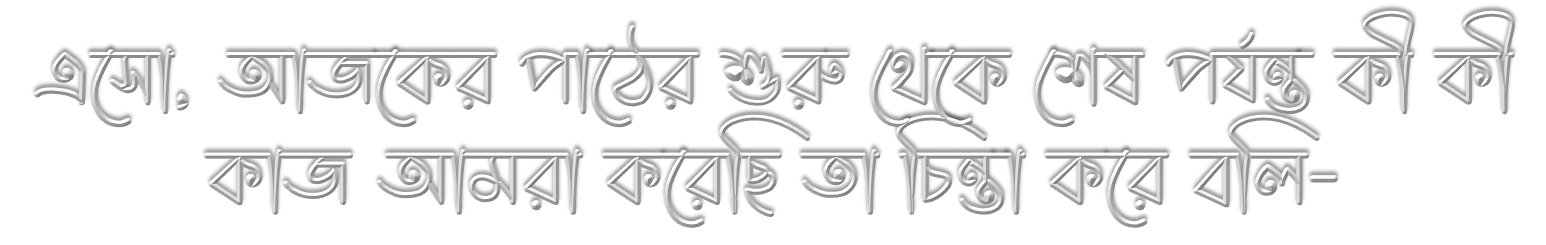 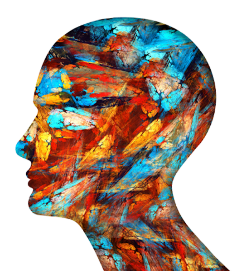 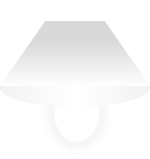 প্রশ্নোত্তরে পূর্বজ্ঞান যাচাই করেছি।
ছবি দেখে গল্প বলেছি।
আজকের পাঠ্যাংশটুকু পড়েছি।
যুক্তবর্ণযুক্ত শব্দ খুঁজে বের করে যুক্তবর্ণগুলো বিশ্লেষণ করেছি।
নতুন শব্দের অর্থ ও বাক্য রচনা করেছি।
প্রশ্নোত্তরে শিখন যাচাই করেছি।
সবাই ভালো থেকো...
সকলের জন্য আবারও শুভকামনা!
বিদায়!